ФЕДЕРАЛЬНАЯ НАЛОГОВАЯ СЛУЖБА
Актуальные вопросы развития внутреннего контроля и аудита в Федеральной налоговой службе
Заместитель начальника 
 Управления  контроля налоговых органов 
Семенов Максим Николаевич
22.06.2017
Организация внутреннего контроля и аудита в системе налоговых органов
Система внутреннего контроля и аудита  ФНС России
Система внутреннего аудита

«Порядок организации внутреннего аудита в Федеральной налоговой службе»
Актуализирован в 2016-2017 гг.:
риск-ориентированный отбор
Аудиторские советы УФНС
Система внутреннего контроля

 «Основные положения об осуществлении внутреннего контроля деятельности по технологическим процессам ФНС России»
Вступили в силу с 01.01.2017 года
Федеральный информационный ресурс 
«Результаты внутреннего аудита»

«Классификатор нарушений» с параметрами оценки надежности системы внутреннего контроля
2
Организация внутреннего аудита
Двухуровневая система внутреннего аудита  ФНС России
1 уровень
субъект аудита               объекты аудита

            
          УФНС                      нижестоящие ИФНС
  отделы контроля             ~ 900 объектов                        
  налоговых органов
2 уровень
субъект аудита              объекты аудита

      
      ЦА ФНС                       УФНС, МРИ, ФКУ
УКНО и 8 МРИ по ФО        ~ 120 объектов
Основной инструментарий с плановой актуализацией 2 раза в год
Алгоритмы риск-ориентированного отбора объектов аудита
ПК «Свод-2000» подсистема «Риск-анализ», ПАК «Аналитика»
ФИР «Результаты внутреннего аудита» («Классификатор нарушений с параметрами оценки надежности СВК»)

~ 2700 кодированных нарушений (рисков)
Типовая программа аудита
38 разделов


Риск-ориентированное формирование программы аудита
Аудиторские советы УФНС
3
ПК СВОД-2000 «Подсистема Риск-анализ» – внедрена в 2016 году
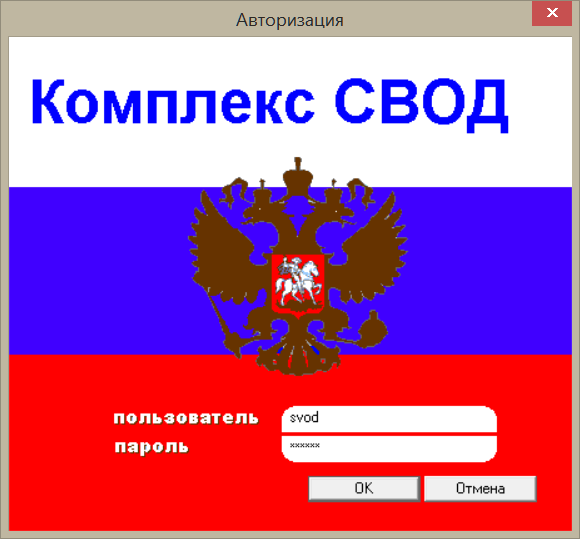 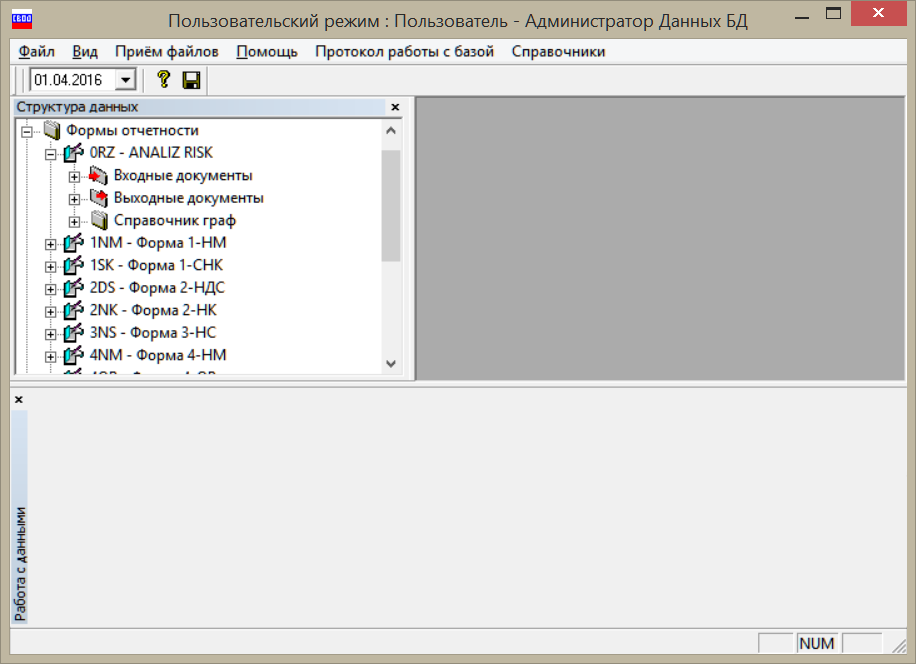 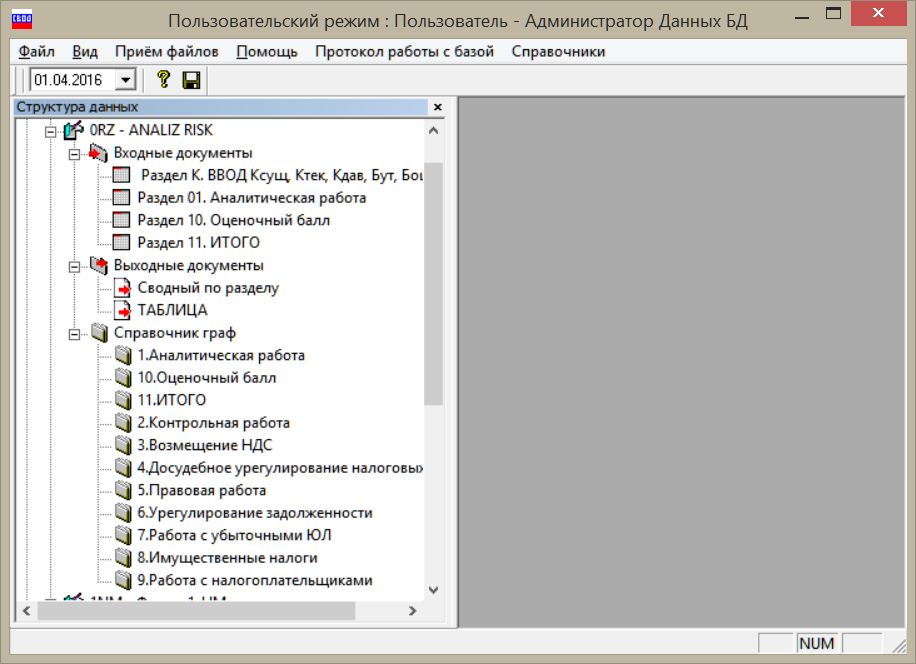 4
РЕЙТИНГ НАЛОГОВЫХ ОРГАНОВ РЕГИОНА С УЧЕТОМ 
СУЩЕСТВЕННОСТИ РИСКА НЕЭФФЕКТИВНОЙ ДЕЯТЕЛЬНОСТИ
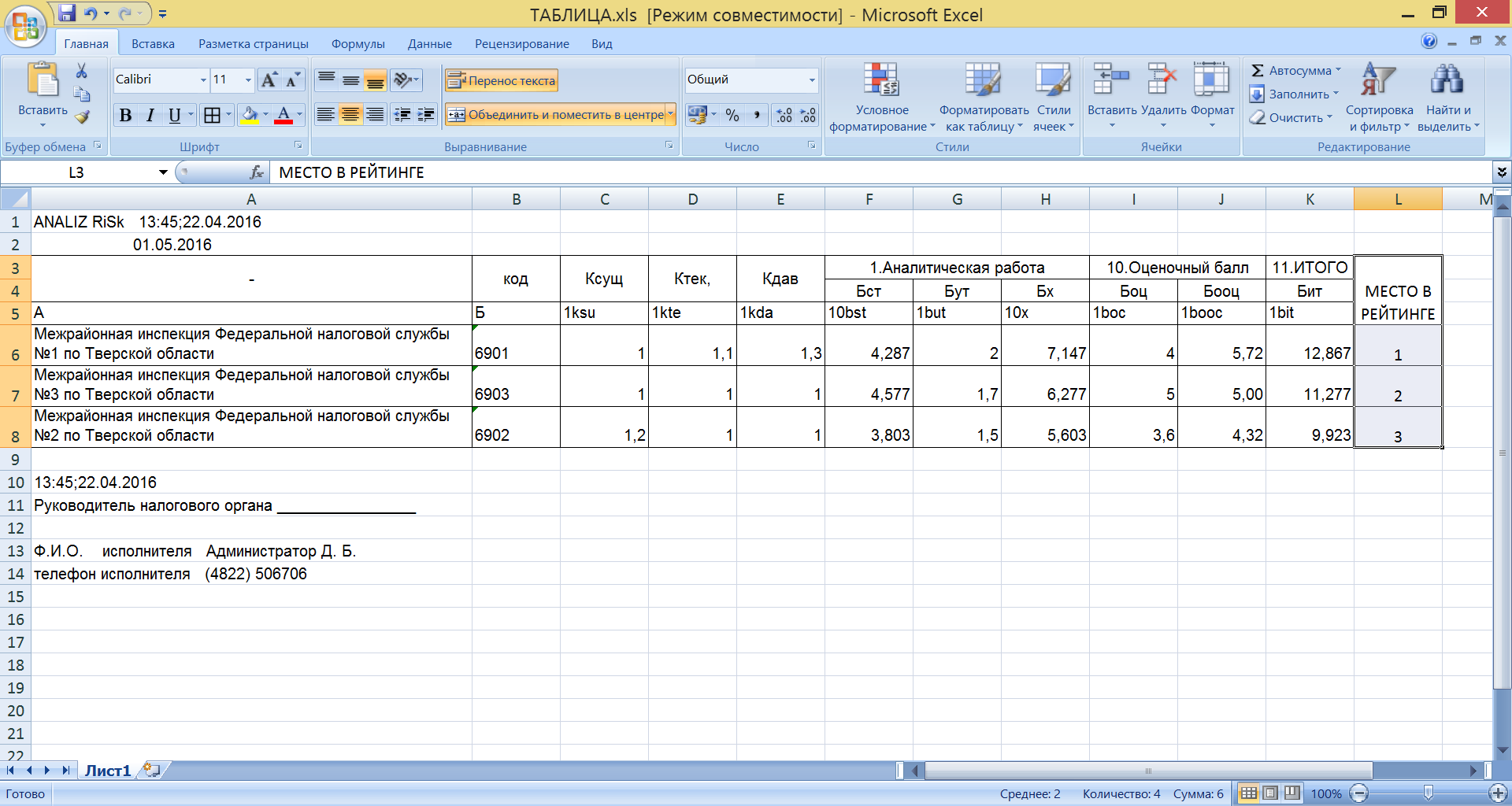 5
Программное обеспечение ИАП АИС «Налог-3»: «Среднеотраслевые индикаторы» и «Налоговый разрыв» в автоматизированном режиме позволяет :
6
Анализ предприятий СОИ
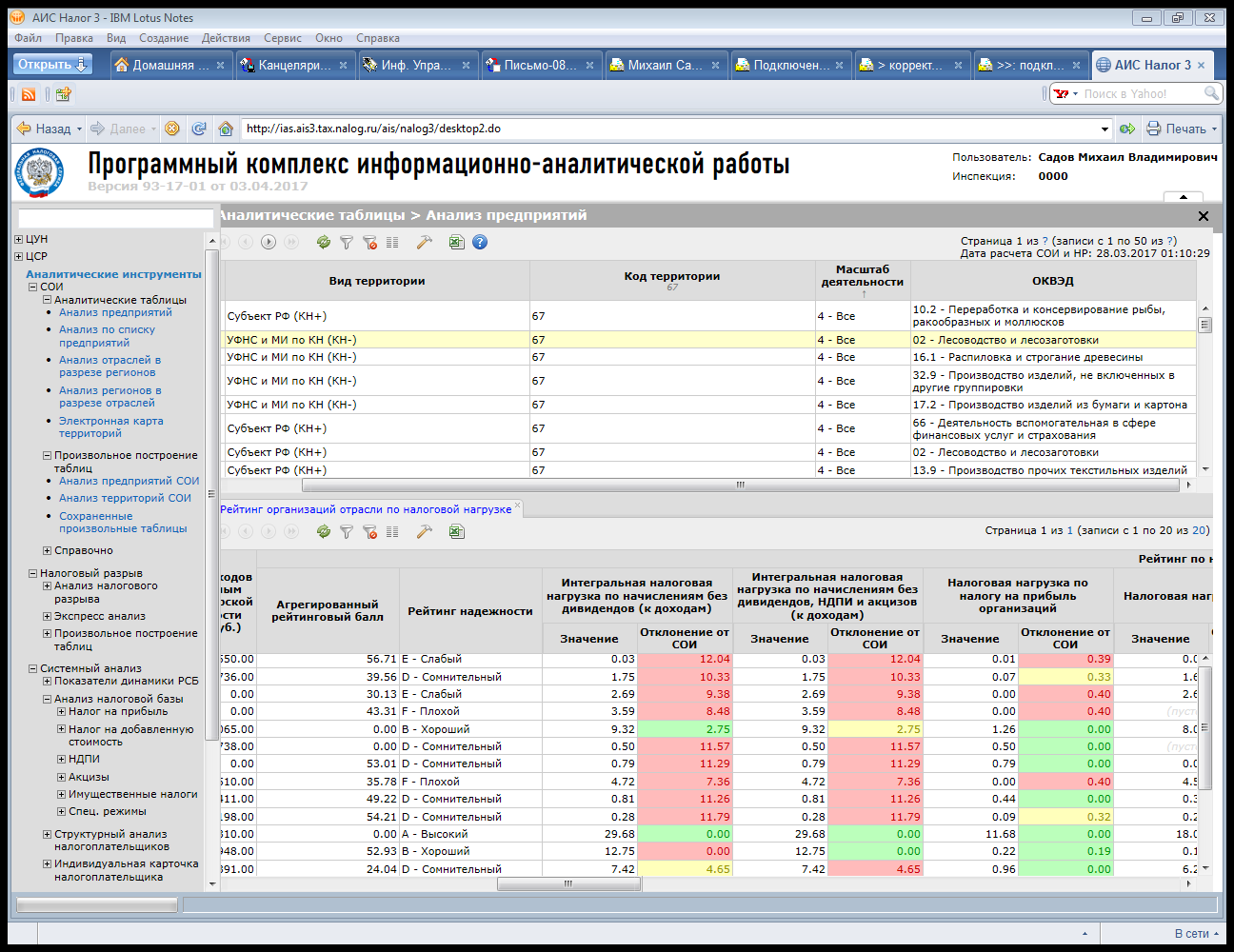 Индикаторы отклонения от СОИ
7
Классификатор нарушений с параметрами оценки надежности системы внутреннего контроля
8
ПРИОРИТЕТНЫЕ ЗАДАЧИ  АУДИТОРСКИХ СОВЕТОВ
установление причин недостаточной надежности системы внутреннего контроля УФНС с  выработкой поручений и рекомендаций по повышению ее эффективности и надежности

     выработка рекомендаций и поручений по повышению качества горизонтального взаимодействия структурных подразделений УФНС и нижестоящих налоговых органов

      выработка рекомендаций и поручений по повышению эффективности внутреннего аудита в УФНС

       выработка предложений по устранению (минимизации) рисков нарушений, реализация которых возможна только на федеральном уровне, для их последующего направления в ФНС России
9
Схема работы Аудиторского совета
Материалы Аудиторских проверок ФНС (МРИ по ФО)
Материалы Аудиторских проверок УФНС
Существенные нарушения
Поручения ФНС
Параметры оценки надежности ВК
«красная зона»
Аудиторский совет
Конкретные поручения и рекомендации нижестоящим ИФНС
Информация на федеральный уровень в ФНС
Конкретные поручения и рекомендации СП УФНС
10
ДОКУМЕНТЫ ВНУТРЕННЕГО КОНТРОЛЯ
11
ФОРМИРОВАНИЕ ПЕРЕЧНЯ ОПЕРАЦИЙ (1 ЭТАП)
12
ФОРМИРОВАНИЕ ПЕРЕЧНЯ ОПЕРАЦИЙ (2 ЭТАП)
РИСК 
+ КОД НАРУШЕНИЯ
ТЕХНОЛОГИЧЕСКИЙ
ПРОЦЕСС
ФНС РОССИИ
13
ФОРМИРОВАНИЕ ПЕРЕЧНЯ ОПЕРАЦИЙ (3 ЭТАП)
УРОВЕНЬ ПОСЛЕДСТВИЙ 
устанавливается не ниже уровня негативных последствий нарушений, установленного владельцем соответствующего технологического процесса ФНС России, и отраженного в Классификаторе нарушений
14
ФОРМИРОВАНИЕ ПЕРЕЧНЯ ОПЕРАЦИЙ (4 ЭТАП)
1 операция включается в КАРТУ ВНУТРЕННЕГО КОНТРОЛЯ
15
КАРТА ВНУТРЕННЕГО КОНТРОЛЯ
16
МЕТОДЫ ВНУТРЕННЕГО КОНТРОЛЯ
17
ОЦЕНКА НАДЕЖНОСТИ СИСТЕМЫ ВНУТРЕННЕГО КОНТРОЛЯ
Таблица
 «Оценка надежности системы внутреннего контроля» 

С 01.04.2017 года
18
Оценка надежности СВК по результатам аудита
19
ПУТИ РАЗВИТИЯ И СОВЕРШЕНСТВОВАНИЯ ВНУТРЕННЕГО АУДИТА И КОНТРОЛЯ
усиление роли материалов Аудиторских советов и документов внутреннего контроля как основы для принятия риск-ориентированных решений о проведении  аудиторских проверок и определения объема проверяемых вопросов
          
               разработка унифицированной формы протокола в целях интеграции в ФИР  Результаты внутреннего аудита» с последующей возможностью анализа и использования  положительного опыта в системе ФНС России («информационный ресурс  - база управленческих решений»)        


  приказ ФНС России  «Об утверждении Основных положений об управлении рисками в деятельности ФНС России»





в настоящее время проводится пилотный проект по апробации проекта Реестра рисков по технологическим процессам ФНС России, в рамках которых осуществляются внутренние бюджетные процедуры
20
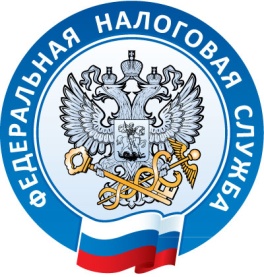 Спасибо за внимание!





2017
21